My JourneyPassport
Together we will achieve
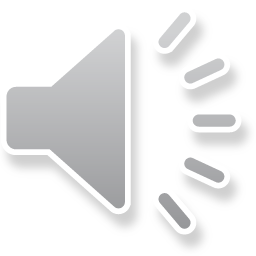 When we become Parent’s we will at some time experience these thoughts, some people more than others . We sit at times and dream of moving forward but never do as we feel a sense of guilt leaving our families for a few hours until we do something for our self. Could be we may go to a group, enrol and take up a College course or seek the perfect job. 
We should NOT feel guilty as by finding our self worth and taking the step to having a little independence of our own has positive benefits for our self and  our family.
By participating in the course and completing your confidential passport throughout your journey, you can become the person you want to be. Make use and take on-board the information and supports available to empower you to become the person you feel you have lost along the way.
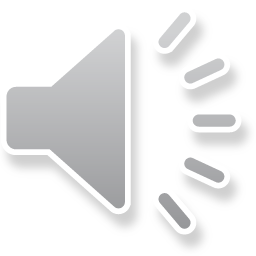 MY JOURNEY AIMS AND OBJECTIVES
AIMS
OBJECTIVES;
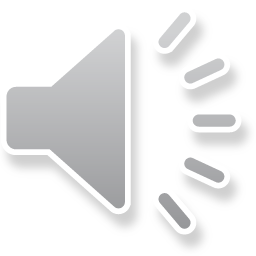 Who am I ?     ……………………………………………………………………

Do I need to rediscover my identity?  …………………..

What were my past ideals/ what did I do?  
……………………………………………………........................................................

How can I ignite these/get them back? ………………………….
…………………………………………………………………………………………………………..

Do I feel confident enough to do it?  ………………………….
……………………………………………………………………………………………..
Who am I?
WHEN WE ARE A A PARENT WE HAVE CONFIDENCE TO ENSURE OUR FAMILY’S NEEDS ARE MET. BUT WE CAN ALSO forget about our self or HAVE LESS SELF-CONFIDENCE TO DO OUR OWN THING. 
How confident do I feel? Rate from 1 (low) -10 (High)   1    2      3      4     5     6    7    8       9       10

How often do I meet/speak to friends myself ?.
       Daily *      weekly*      monthly *     other * ………..   
 
How often do I socialise?                                      
       weekly*      monthly *     other * ……….. 

Would I like to do this More?.................

What’s PREVENTING ME TO DO IT?.........................................
My Confidence
Reflect on your previous answers and consider the  Steps  you feel you need to take to break barriers these could be a number of things. 
This will  help you to achieve where you want your journey to take you. 
Barriers can take many different forms, see the examples below :-
Financial
Health
Childcare
Transport
Time management

Throughout your journey there will be supports to help you break down your barriers.
Breaking Barriers
Make a list of supports you feel you need to  help break Barriers. Use this list throughout your journey.













Reflect back on this throughout your journey to see how far you have come and how near you are to achieving a positive outcome.
My List of required supports.
Remember supports and advice are  available to you throughout your journey. Speak to your facilitator and share your experiences if you wish to do so with others. Sometimes this helps . 
 
Am I ready for change?

What Changes do I need to make for myself? 

START WITH SMALL CHANGES

Make sure your CHANGES will make a positive difference.

Will the changes I make help me to achieve my end result?
Positive Changes
Set  a  list of changes you would like to make and set yourself a target date for each one.
My List of Changes
Time to Reflect
TAKE SOME TIME TO REFLECT ON YOUR DECISIONS SO FAR.
YOU WILL HAVE SEEN THE CLIPS AND COMPLETED THE ACTIVITIES ON THIS FIRST PART OF YOUR JOURNEY. REVISIT THEM AS OFTEN AS YOU FEEL YOU NEED TO. HAVE THEY HELPED YOU?
KEEP A NOTE OF ALL YOUR EXPERIENCES SO FAR AND REFLECT UPON THEM THROUGHOUT YOUR JOURNEY.
YOU ARE NOW READY TO MOVE ON.


WELL DONE!!!!!
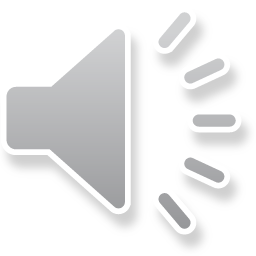 My Record
NOTES OF MY JOURNEY
HEALTH & WELLBEING
Mental Health
MY NOTES
GROWTH MINDSET
MY NOTES
HEALTHY EATING /COOKING ON A BUDGET
MY NOTES
RELATIONSHIPS
MY NOTES
RELAXATION
MY NOTES
ACTIVITY & EXPLORING THE OUTDOORS
MY NOTES
TIME TO REFLECT
REFLECT ON YOUR JOURNEY SO FAR.
ARE YOU FEELING A BIT MORE CONFIDENT?
HAVE YOU MANAGED TO ACHIEVE BREAKING BARRIERS AND PLANNING AHEAD ON YOUR JOURNEY?
MY RECORD
NOTES OF MY JOURNEY
COACHING
CHANGE & LOSS
MY NOTES
CONVERSATION MATTERS
MY NOTES
PROBLEM SOLVING
MY NOTES
RESPECT ME/ (ANTI -BULLYING)
MY NOTES
SMART GOALS
MY NOTES
TRANSITION
MY NOTES
TIME TO REFLECT
REFLECT ON YOUR JOURNEY SO FAR.
ARE YOU FEELING CONFIDENT THAN YOU WERE WHEN YOU STARTED?
HAVE YOU MANAGED TO ACHIEVE BREAKING BARRIERS AND PLANNING GOALS ON YOUR JOURNEY?
DO YOU HAVE MORE OF AN IDEA WHERE YOU WANT TO BE AND WHAT YOU WANT TO ACHIEVE?
MY RECORD
MY NOTES
TO UNDERSTANDING LEARNING
YOU HAVE NOW NEARING THE FINAL CHAPTER IN YOUR LEARNING .
KEEP NOTES AND KEEP REFLECTING ON THE PREVIOUS PARTS OF YOUR JOURNEY.
NOT LONG TO GO NOW. 
CONTINUE TO STAY POSITIVE AND THINK OF YOUR END GOAL.
UNDERSTANDING LEARNING
MY NOTES
VOLUNTEERING
NOW YOU HAVE ACHIEVED COMPLETING YOUR JOURNEY WE HOPE YOU HAVE ACHIEVED WHAT YOU SET OUT TO DO.
YOU MAY FEEL YOU WISH TO  FURTHER YOUR SKILLS AND VOLUNTEERING IS THE PERFECT OPPORTUNITY TO DO THIS.
WITHIN THIS SECTION YOUR FACILITATOR WILL PROVIDE ANY QUESTIONS YOU HAVE IN RELATION TO VOLUNTEERING.
THERE IS A GREAT NUMBER OF POSITIVE SELF DEVELOPMENT ASPECTS THAT COMES FROM VOLUNTEERING.
THE END OF MY JOURNEY
WELL DONE FOR SUCCESSFULLY COMPLETING YOUR JOURNEY. WE HOPE YOU HAVE ENJOYED IT AND HAVE ACHIEVED WHAT YOU SET OUT TO DO.
ALWAYS BELIEVE IN YOURSELF, DO WHAT MAKES YOU FEEL HAPPY AND WHOLE AS A PERSON, NOT ONLY FOR YOUR FAMILY BUT IMPORTANTLY FOR YOURSELF.
CONGRATULATIONS!!!!!!!